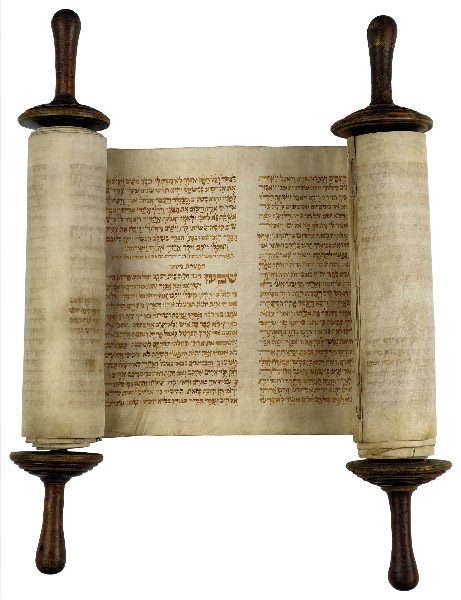 HISTORIE BIBLE


Vyškov, 10.11.2013





BŠ EBED
ÚVOD
Slovo Boží je živé, mocné a ostřejší než jakýkoli dvousečný meč; proniká až na rozhraní duše a ducha, kostí a morku, a rozsuzuje touhy i myšlenky srdce. (Židům 4:12, ČEP)

Bible je nejstarší a nejrozšířenější knihou tohoto světa. 
Bible je zdroj pravdy a života. 
Bible je písmo inspirované naším Stvořitelem.
HISTORIE BIBLE  BŠ EBED
Přibližné datování sepsání
SZ 
Job ? 2000 př.n.l.
Knihy Mojžíšovy 1450 př.n.l.
Knihy Samuelovy 1010 – 930 př.n.l.
Žalmy 1000 - 500 př.n.l.
NZ
První  - Epištoly 1 Tes 51 n.l., Gal.
Poslední Ev. podle Jana (80-95 n.l.) Zjevení 90 – 95 n.l.
HISTORIE BIBLE  BŠ EBED
Co sledujeme
Období, které knihy popisují
Autorství/ definitivní sepsání – redakce
Výběr a uspořádání knih do kánonu
HISTORIE BIBLE  BŠ EBED
Co sledujeme
Období, které knihy popisují
Autorství/ definitivní sepsání – redakce
Výběr a uspořádání knih do kánonu

Ježíš, učedníci a mladá církev měli k dispozici celý Starý zákon v uspořádané podobě, přestože oficiální stanovení kánonu SZ bylo až 90-100 n.l v Jabne.
HISTORIE BIBLE  BŠ EBED
Okolnosti vzniku biblických knih
Vznik izraelského národa – knihy Mojžíšovy 1450 př.n.l.
Popis židovské historie – zaznamenání etap izraelského národa
Proroctví – snaha odvrátit Izraele od modlářství a svévole a ukázat jim na Boha
Vnik chrámu, Chrámové písně – Žalmy 
Zničení Jeruzaléma, Lítost nad zničením Izraele (Pláč)
HISTORIE BIBLE  BŠ EBED
Okolnosti vzniku biblických knih
Ostatní  SZ -  Přísloví, Kazatel, Píseň písní, Rút 
Úplné svědectví o JK – čtyři evangelia
Historie první církve – Skutky
Dopisy církvím a osobám – epištoly
Ostatní NZ, odhalení budoucnosti církve a světa – Zjevení/ Apokalypsa
HISTORIE BIBLE  BŠ EBED
Nejvýznamnější (pravděpodobní) autoři a redaktoři:
SZ - Mojžíš, Jozue, Samuel, David, Šalomoun, Ezdráš, Nehemiáš, různí proroci, neznámí autoři a redaktoři (knihy královské, Rút, Job)

NZ - Matouš, Marek, Lukáš, Jan, Pavel, Juda, Petr

Ježíš, Eliáš, většina apoštolů nenapsali NIC!
HISTORIE BIBLE  BŠ EBED
Bible a jazyky
Hebrejská bible obsahuje kromě Tóry (תוֹרָה‎‎) ještě Proroky (נְבִיאִים‎‎ nevi'im) a Spisy (כְּתוּבִים‎‎ ktuvim), dohromady se tomuto korpusu říká též tanach (תנ״ך). 

Původní text existoval v hebrejštině, s částmi v aramejštině (kniha Daniel, kniha Ezdráš).
HISTORIE BIBLE  BŠ EBED
Bible a jazyky
Hebrejská bible 
Židovští učenci se snažili v 1. tisíciletí vytvořit jednotný text Tanachu, který je znám jako masoretský text. Ten přidává do textu punktaci, tj. znaménka pro označení samohlásek, které hebrejština běžně nezapisuje. 

Hebrejský text ve starověku však existoval ve více variantách, jak dosvědčují kumránské svitky a další fragmenty, včetně překladů.
HISTORIE BIBLE  BŠ EBED
Bible a jazyky
Řecká Bible
V době přelomu letopočtu Židé již nemluvili hebrejsky, ale řecky či aramejsky. Ve 3.století př.n.l. – vzniká překlad SZ do řečtiny v Alexandrii - Septuaginta LXX, Bible mladé církve, méně přesný, velmi rozšířený. 

Od 40. let 1. století vznikaly až do konce století texty Nového zákona, psané v řečtině. Ty se postupně staly společně se starozákonními texty součástí křesťanské sbírky posvátných spisů, zvané Bible.
HISTORIE BIBLE  BŠ EBED
Kanonizace Bible
Rabíni i křesťanští vůdcové postupně definovali rozsah toho, co má církev považovat za Písmo svaté. 

Křesťanský kánon se vyvíjel nezávisle na kánonu judaismu a dlouhá staletí nebyl ustálen. 

Stanovení kánonu SZ bylo až 90-100 n.l v Jabne, 
NZ 200/ 382 n.l.
HISTORIE BIBLE  BŠ EBED
Kanonizace Bible
Vyloučení/ zařazení deuterokanonických knih (Apokryfních knih), 
SZ knihy deuterokanonické: 

Tóbijáš, Júdit, přídavky k Ester, přídavky k Danielovi, kniha Moudrosti, Sírachovec, 1. a 2. kniha Makabejská, Báruch, NZ - Tomášovo evangelium, Barnabášovo evangelium
HISTORIE BIBLE  BŠ EBED
Kanonizace Bible
Katolická církev se přidržela rozsahu latinské Vulgaty na Tridentském 1546, který přejímá kánon vč. Deuterokanonických knih. Pravoslavné církve se také drží překladu LXX. 
Martin Luther apokryfy (deuterokan.)zařadil do svého vydání.
Z protestantských vydání Bible zmizely apokryfní knihy teprve v polovině 19. století, kdy je z tištěných výtisků vyřadila Britská a zahraniční biblická společnost.
HISTORIE BIBLE  BŠ EBED
Podoba biblických zápisů
Kamenné desky – Desatero
Papyrus – z Egypta
Kožené svitky – pergameny
Pergamenové kodexy – „vázané knihy“
Nejstarší dochované zdroje pro překládání Bible
Kodexy: Sinajský (400 n.l), Vatikánský (350 n.l.), Alexandrijský, Kumránské nálezy (70 n.l),
HISTORIE BIBLE  BŠ EBED
Dělení na kapitoly a verše
V běžných biblických vydáních je text každé knihy dělen na kapitoly a každá kapitola na verše. 
Dělení na kapitoly pochází od Štěpána Langtona z doby krátce před rokem 1203, 

kapitoly posléze rozčlenil na verše Robert Estienne neboli Stephanus, který jako lingvista pracoval na zdokonalení Erasmova vydání biblického textu: 1551 (Nový zákon) a 1555 (Starý zákon). 

Toto dělení se velmi rychle ujalo, neboť bylo praktické.
HISTORIE BIBLE  BŠ EBED
Biblické překlady
Bible je nejpřekládanější knihou na světě. 

V roce 2009 byla alespoň část Bible přeložena do 2454 jazyků.
HISTORIE BIBLE  BŠ EBED
Biblické překlady - Nejstarší důležité překlady
Do řečtiny se překládal pouze Starý zákon (ve 3.století před přelomem letopočtu vzniká v Alexandrii, tzv. Septuaginta (lat. sedmdesát podle legendárního počtu 72 překladatelů)
Nový zákon je v tomto jazyce psán přímo. 

Nejdůležitějším latinským překladem je tzv. Vulgata, jejímž autorem je Jeroným na přelomu 4. a 5.století našeho letopočtu. 
Další překlady gotský, syrský.
HISTORIE BIBLE  BŠ EBED
Biblické překlady - Reformační a renesanční překlady
Příchod renesance přinesl velkou změnu, protože po dlouhých staletích se na Západě opět začala šířit znalost řečtiny. 

Ve svých zájmech byli humanističtí vzdělanci velmi zaujati starověkem, např. hebraista Johannes Reuchlin a znalec řečtiny Erasmus Rotterdamský.
HISTORIE BIBLE  BŠ EBED
Biblické překlady - Reformační a renesanční překlady
Toto bádání přineslo mnoho nečekaných historických a posléze i teologických otázek. To spolu s rychle se šířící technikou knihtisku umožnilo po dlouhé době znovu pracovat s textem v původních jazycích. 

Roku 1516 vydává Erasmus řecký text Nového zákona a roku 1524/1525 byl v Benátkách vydán v hebrejštině Starý zákon zásluhou Ja'kova ben Chajima.
Významné renesanční překlady: Lutherova Bible nebo Bible krále Jakuba
HISTORIE BIBLE  BŠ EBED
Biblické překlady - Moderní překlady
V dnešní době se vydávání Bible ve velkém měřítku věnují Mezinárodní biblická společnost (IBS) a WBT.

Jen tyto dvě organizace vydávají Bibli nebo její část ve více než 600 jazycích pro 127 zemí. 

WBT koordinuje práci asi 6600 lidí překládajících Bibli v 90 zemích na světě.
HISTORIE BIBLE  BŠ EBED
Biblické překlady
Dokonalý překlad Bible - Nic takového, jako dokonalý překlad bible neexistuje! 

Každý překlad Písma je současně také jeho výkladem. 

Hlavní rozdíl spočívá především v převažujícím způsobu překladu.
HISTORIE BIBLE  BŠ EBED
Biblické překlady
Na jedné straně typů překladů je doslovný překlad (slovo za slovo), který má charakter téměř strojového překladu, který např. neřeší ani otázku idiomů, zachovává slovosled originálního textu (přestože to neodpovídá českému slovosledu) apod. 
Na druhé straně typů překladů jsou parafrázované překlady. Tyto překlady bývají často určeny pro konkrétní část populace, např. pro děti apod. Překlad je v tomto případě až extrémně volný, hlavním cílem je uhlazenost textu a srozumitelnost.
HISTORIE BIBLE  BŠ EBED
Biblické překlady
Příčinou je, že se překladatelé pokoušejí přizpůsobit svůj překlad vlastnímu chápání Bible podle své teologie. 

Z překladu Bible se tak stává jen jeho vysvětlení. Pokud však chceme porozumět přesnému poselství Bible, je potřeba vycházet z nejpůvodnějších textů, což bývá záležitostí opravdových odborníků přes lingvistiku a teologii.
HISTORIE BIBLE  BŠ EBED
Biblické překlady - chyby při „otrockém“ překladu
Duch zajisté hotov jest, ale tělo nemocno' (Mat.26,41; Mar.14,38) BK
Duch je odhodlán, ale tělo slabé.“ BEK
 
Anglický překladač + zpětný překlad
Alkohol je připraven, ale maso ještě není hotovo
Strašidlo je ochotné, avšak tělo se třese
 
Příklady na porovnání
1M 1,1
1K 14,4
Žd 11,1
HISTORIE BIBLE  BŠ EBED
Biblické překlady - České překlady
Velmi významným počinem byl překlad Písma do staroslověnského jazyka sv. Konstantinem Cyrilem a Metodějem  během jejich velkomoravské mise (počátek 862).
 Z tohoto překladu vychází česká překladatelská tradice. 

Ve 14. století vznikly nejstarší české překlady – např. Bible leskovecko-drážďanská (1360) či Bible olomoucká a Bible třeboňská.
HISTORIE BIBLE  BŠ EBED
Biblické překlady - České překlady
První tištěné české bible jsou Bible pražská, Bible kutnohorská, první v zahraničí tištěná česká Bible benátská, 2 Bible Severýnovy, Bible norimberská, 5 biblí Melantrichových či Bible Veleslavínova. 

V tisku Bible v národním jazyce je čeština významná, neboť spolu s francouzštinou a němčinou jsou to jediné národní jazyky, v nichž vyšla Bible tiskem ještě před rokem 1501.
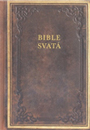 HISTORIE BIBLE  BŠ EBED
Biblické překlady - České překlady
Nejvýznamnějším a nejznámějším českým překladem je Bible kralická („Šestidílka“, 1579–1594, poslední revize z roku 1613), první český překlad z původních jazyků. 

Mezi katolickými barokními překlady vyniká třísvazková Bible svatováclavská z let 1677–1715..
HISTORIE BIBLE  BŠ EBED
Biblické překlady - České překlady
Roku 1915 vydal evangelický farář a známý spisovatel Jan Karafiát svoji revizi Kralické bible. 

Úplně nový překlad Nového zákona z Vulgáty a s přihlédnutím k řeckému textu vydal v letech 1909 a 1914 pražský profesor Jan Ladislav Sýkora. 

S novým překladem Starého zákona od olomouckého profesora Jana Hejčla vyšla v letech 1917-1925 celá Bible jako tzv. Hejčlův překlad.
HISTORIE BIBLE  BŠ EBED
Biblické překlady - České překlady
Samostatně do češtiny přeložil Nový zákon profesor pražské Komenského evangelické fakulty František Žilka (1933) a v roce 1947 vyšel překlad Nového zákona od Rudolfa Cola. V roce 1969 vydal Ondřej Petrů v Římě překlad Nového zákona. 

Svědkové Jehovovi pořídili překlad bible z angličtiny, z překladu New World Translation, a nazvali jej Překlad nového světa. Překlad je těsně spjat s touto církví a je předmětem kritiky.
HISTORIE BIBLE  BŠ EBED
Biblické překlady - České překlady
Ve 20. století byl nejvýznamnějším Český ekumenický překlad, který vznikal v letech 1961–1979. Přípravné práce trvaly až do 60. let. 

Vlastní překlady byly zahájeny pod vedením a z iniciativy profesorů Evangelické teologické fakulty UK Miloše Biče (starozákonní skupina) a J. B. Součka (novozákonní skupina) v roce 1961. 

Ekumenický překlad se vyznačuje dobře čtivou, spisovnou češtinou a prosadil se velmi rychle; katolická církev jej doporučila k užívání.
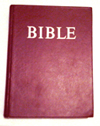 HISTORIE BIBLE  BŠ EBED
Biblické překlady - České překlady
Bible 21 (původně označena jako NBK) je překlad, na kterém v letech 1994 až 2009 pracovali Alexandr Flek a Jiří Hedánek (a zpočátku i Pavel Hoffman). Jeho cílem bylo zpřístupnit text Kralické Bible současnému čtenáři přepisem do moderní češtiny. 
Tento záměr však překladatelé změnili a tak došlo později i k přejmenování překladu z "Nová Bible Kralická" na "Bible, překlad 21. století". Měl by být, dle překladatelů, více srozumitelný dnešnímu čtenáři. V roce 2009 byla kniha pod tímto novým názvem vydána.
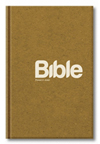 HISTORIE BIBLE  BŠ EBED
Biblické překlady - České překlady
Český studijní překlad (ČSP) zpracovala evangelikální Křesťanská misijní společnost, která v roce 2000 pro tento účel vytvořila samostatný subjekt Nadační fond překladu Bible. 
Překlad klade důraz na co největší přesnost a konkordantnost, tedy aby se totéž slovo či slovní spojení originálu na všech místech překládalo stejně, pokud není zvláštní důvod pro překlad odlišný. Text je doprovázen podrobnými poznámkami především jazykovědného charakteru.
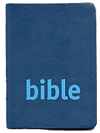 HISTORIE BIBLE  BŠ EBED
Biblické překlady - České překlady
Bible kralická revidovaná - revize Kralické Bible (převedení KB do dnešní češtiny a oprava podle jazyků originálu). Vedoucí projektu - Pavel Hoffman. Nový Zákon měl být původně vydán v roce 2010.

 Slovo na cestu - volná parafráze ve snaze přiblížit Písmo dnešnímu čtenáři. Nový zákon byl vydán v r. 1989 a revidován v r. 2000, celá bible byla vydána v roce 2011 v projektu Mezinárodní biblické společnosti.
HISTORIE BIBLE  BŠ EBED
Biblické překlady - České překlady
Jeruzalémská bible - česká verze proslulého francouzského katolického překladu La Bible de Jérusalem, díla Jeruzalémské biblické školy, která vznikla roku 1890 iniciativou dominikánského řádu. 

Ve francouzštině byla Bible vydána roku 1956. Základním principem překladu byla věrnost originálu, teprve na dalším místě srozumitelnost a literární hodnota.
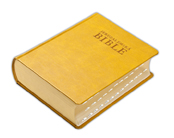 HISTORIE BIBLE  BŠ EBED
Kritika Bible - textová kritika, „vyšší kritika“
textová kritika – jazykovým a historickým zkoumáním doplňuje a vysvětluje biblické události, např. objeví, že některý textový zdroj je původnější a věrohodnější

 „vyšší kritika“ – nebere Bibli jako rovnocenný zdroj informací, pouze v případě, že se výslovně kryjí s vědeckými důkazy, Bible je z větší části snůška mýtů a z opakovaně přepracovaných zdrojů, popírá faktickou existenci biblických skutečností
HISTORIE BIBLE  BŠ EBED
Kritika Bible - textová kritika, „vyšší kritika“
Po celé staletí až do 18. staletí se v křesťanském světě věřilo v existenci rajské zahrady, potopy, Babylonské věže, že Zem je stará přibližně 5000 let před narozením Krista a že příběhy o patriarších jsou doslovná pravda.  Přesnost Bible byla stále široce uznávána. 

První problémy vznikly kvůli spojení biblického učení s Aristotelovými názory během středověku. Každá chyba nalezena v Aristotelových myšlenkách pak poškozovala i biblické učení. Poprvé se to projevilo při Galileovi a sporu o geocentrizmus a heliocentrizmus.
HISTORIE BIBLE  BŠ EBED
Kritika Bible - textová kritika, „vyšší kritika“
Darwinova teorie evolučního vývoje živých organizmů publikovaná v díle O původe druhů (1859) významně protiřečila biblickému příběhu o stvoření a rajské zahradě. 

Pod jejím vlivem se kapitoly Genesis 1-11 začaly vysvětlovat čistě na teologicko/mytologické rovině a ne historicky. Bibli začali považovat za sbírku upravených babylonských mýtů, která byla napsána mnoho staletí po událostech a pracovalo na ní mnoho redaktorů.
HISTORIE BIBLE  BŠ EBED
Kritika Bible - textová kritika, „vyšší kritika“
Odpovědí ze strany konzervativních vědců byly výsledky archeologických vykopávek v Mezopotámii. 

Archeologické vykopávky v širokém rozsahu potvrdily biblické záznamy dokonce i z doby patriarchů. 

Po nich pokračoval W. F. Albright, který je považován za zakladatele biblické archeologie.
HISTORIE BIBLE  BŠ EBED
Kritika Bible - textová kritika, „vyšší kritika“
Většina vědců se shoduje, že evangelia byla zapsána v letech 60-95. Bylo to přibližně 40 až 60 let po skutečných událostech, když ještě žili mnozí očití svědkové událostí. 

Autorem těchto spisů hrozila za jejich šíření smrt a to zvyšuje důvěryhodnost těchto textů. 

Evangelista Lukáš uvádí ve svých dvou knihách mnoho geografických podrobností. Bylo prozkoumáno 32 krajin, 54 měst a 9 ostrovů a nebyla nalezena žádná chyba.
HISTORIE BIBLE  BŠ EBED
Kritika Bible - textová kritika, „vyšší kritika“
Rychlý rozvoj přírodních věd a objevování přírodních zákonů vedly k chápání pozemského světa jako složitého, ale přísně zákonitě fungujícího stroje, v němž nebylo místa pro biblické zázraky. Teolog Rudolf Bultmann shrnuje tento pohled:
 „Moderní člověk uznává jako skutečnost jen takové jevy nebo události, které jsou pochopitelné v rámci racionálního pořádku světa. 
Neuznává zázraky, protože ty se do tohoto pořádku přírodních zákonů nehodí.“
HISTORIE BIBLE  BŠ EBED
Kritika Bible - textová kritika, „vyšší kritika“
Rychlý rozvoj přírodních věd a objevování přírodních zákonů vedly k chápání pozemského světa jako složitého, ale přísně zákonitě fungujícího stroje, v němž nebylo místa pro biblické zázraky. Teolog Rudolf Bultmann shrnuje tento pohled:
 „Moderní člověk uznává jako skutečnost jen takové jevy nebo události, které jsou pochopitelné v rámci racionálního pořádku světa. 
Neuznává zázraky, protože ty se do tohoto pořádku přírodních zákonů nehodí.“
HISTORIE BIBLE  BŠ EBED
ZÁVĚR
Slovo Boží je živé, mocné a ostřejší než jakýkoli dvousečný meč…                      (Židům 4:12, ČEP)

Ty jsi činil znamení a zázraky v zemi egyptské a až do tohoto dne, jak v Izraeli, tak mezi všemi lidmi. Tak sis učinil jméno, jak je tomu v tento den. (Jeremjáš  32:20)
HISTORIE BIBLE  BŠ EBED